名刺_表  コピーC
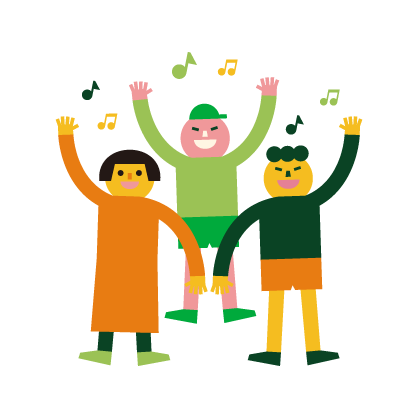 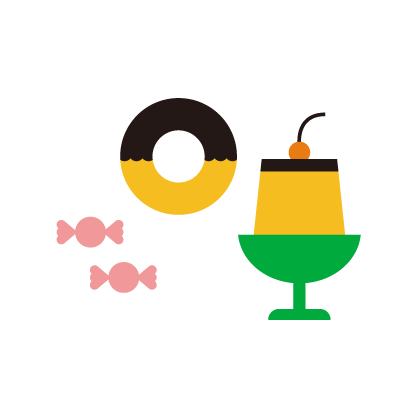 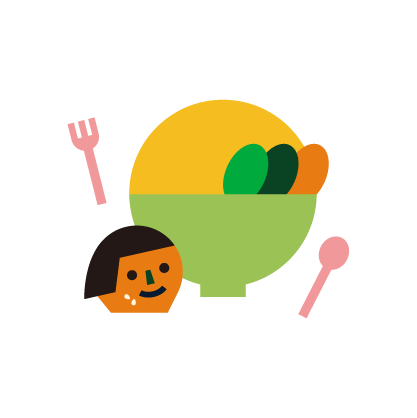 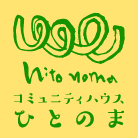 ただいま、おかえり、いただきます
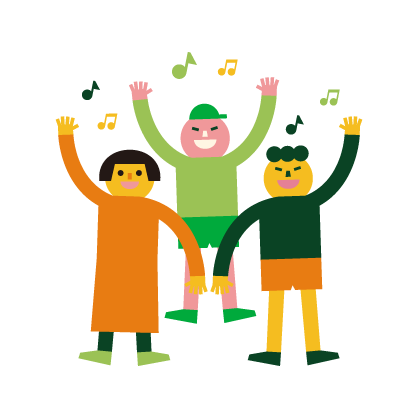 「子ども第三の居場所」
コミュニティハウスひとのま
スタッフ：主にお世話する人
丸田　颯人
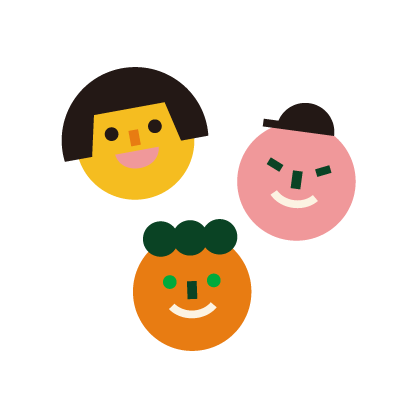 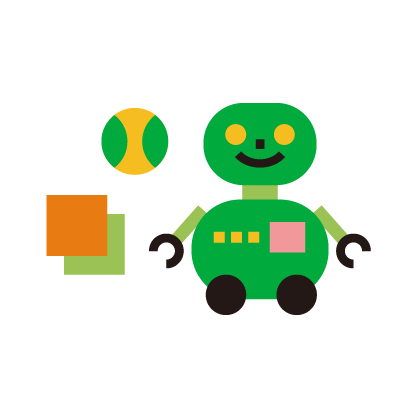 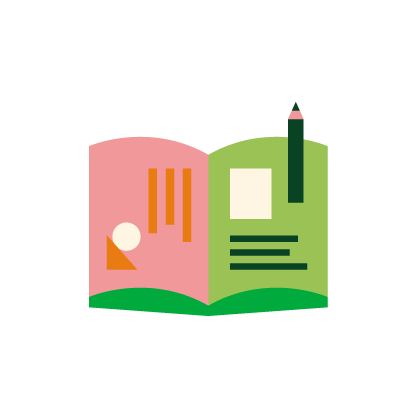 一般社団法人なかのま
コミュニティハウスひとのま
〒933-0878　富山県高岡市東上関389
電話：0766-54-5880　
メール：terakoya_miyata@yahoo.co.jp
WEB：https://hitonoma.net/
名刺_表  コピーC
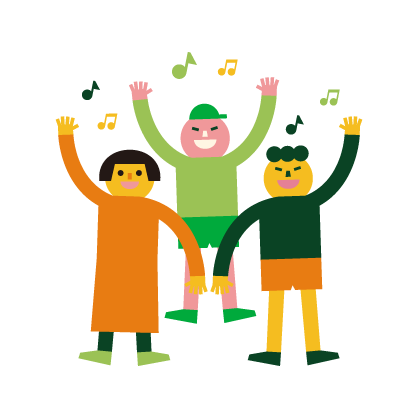 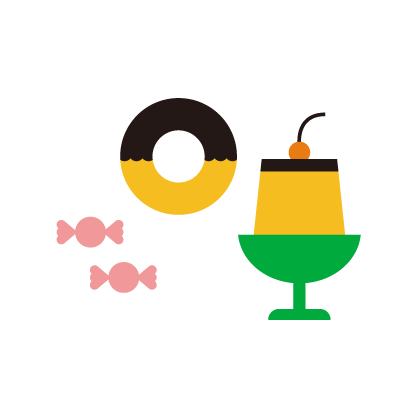 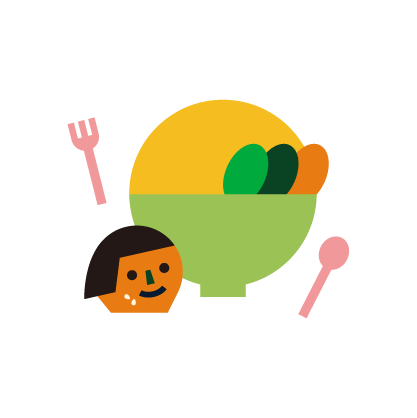 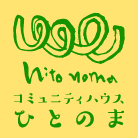 ただいま、おかえり、いただきます
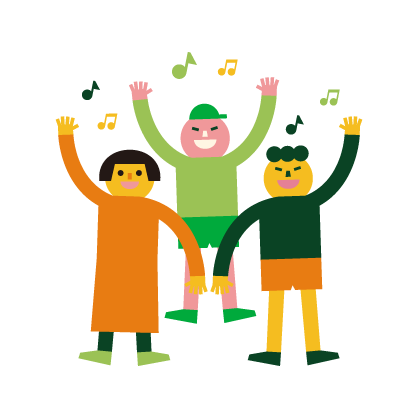 「子ども第三の居場所」
コミュニティハウスひとのま
スタッフ：主に相談乗る人
宮田　隼
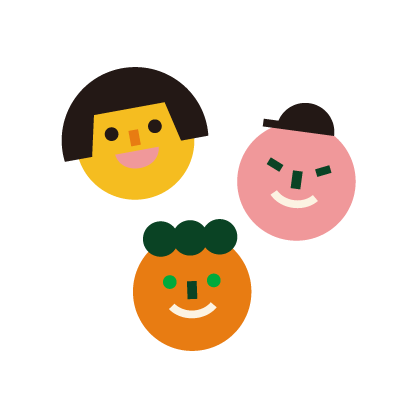 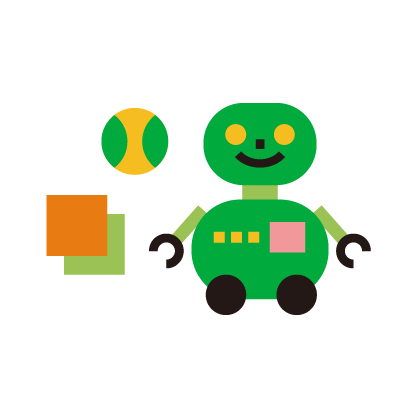 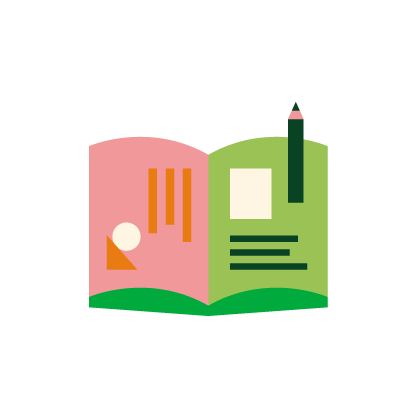 一般社団法人なかのま
コミュニティハウスひとのま
〒933-0878　富山県高岡市東上関389
電話：0766-54-5880　
メール：terakoya_miyata@yahoo.co.jp
WEB：https://hitonoma.net/
名刺_裏  B
みんなが、
みんなの子どもを
育てる社会へ